Online Learning
Common Core 3.0
Field Activities
Classroom Skill Building
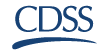 Managing the PlanCalifornia Common CoreDecember 31, 2018
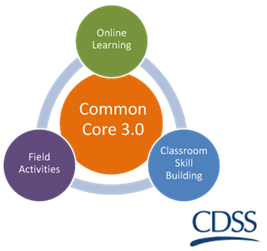 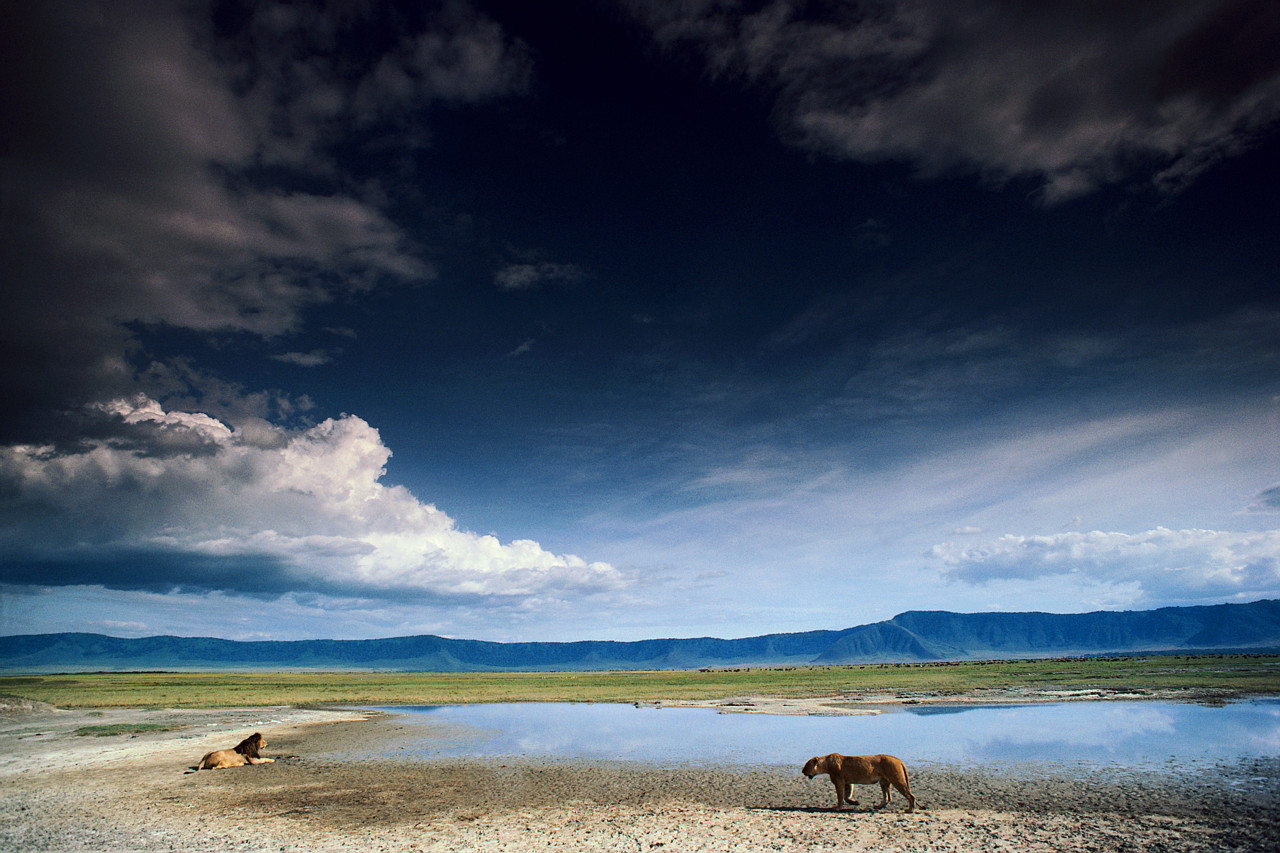 Overview of the Day
Welcome and Review of the Agenda
	
Learning Objectives
3
Group Agreements
Be collaborative
Ask lots of questions – let us know what you think
Be open to trying new things
Be willing to make mistakes
Maintain confidentiality
Be responsible for your own learning
Let’s connect your on line learning to our time here in this classroom!
Let’s Create Groups!
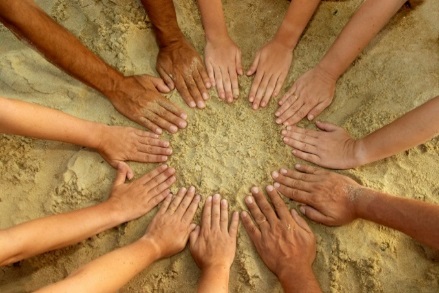 Gaining Knowledge and Understanding
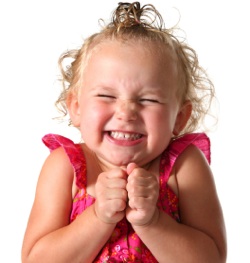 Share Your Answers with Your Group Members
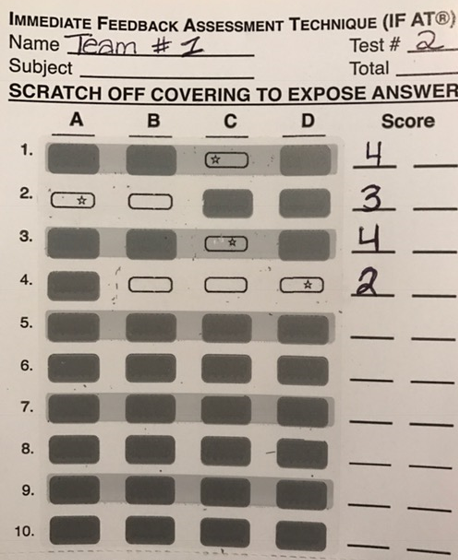 Column One
Scoring
1st=4
2nd=3
3rd=2
4th=1
Column Two
Record your first answer (was it “A”?)
Use Form D031
Test Debriefing:  What did your group decide?
Phases of Case Planning
Adapted from Florida’s Center for Child Welfare_OAP_PPT_ Retrieved April, 2016 
http://centerforchildwelfare.fmhi.usf.edu/preservice/FLTrainingCurr.shtml
Purpose of Case Manager Contact
Ongoing Assessment Tasks
BREAK15 minutes
Meet the Wilson Family
Developing collaborative partnerships
Early identification of Native American families
Respectful use of power and authority
Move slowly 
Relationship development 
Awareness of historical trauma
Commitment to: 
Kinship placements 
Supporting extended family systems
Maintaining children’s cultural and Tribal connections
How to organize all of this information
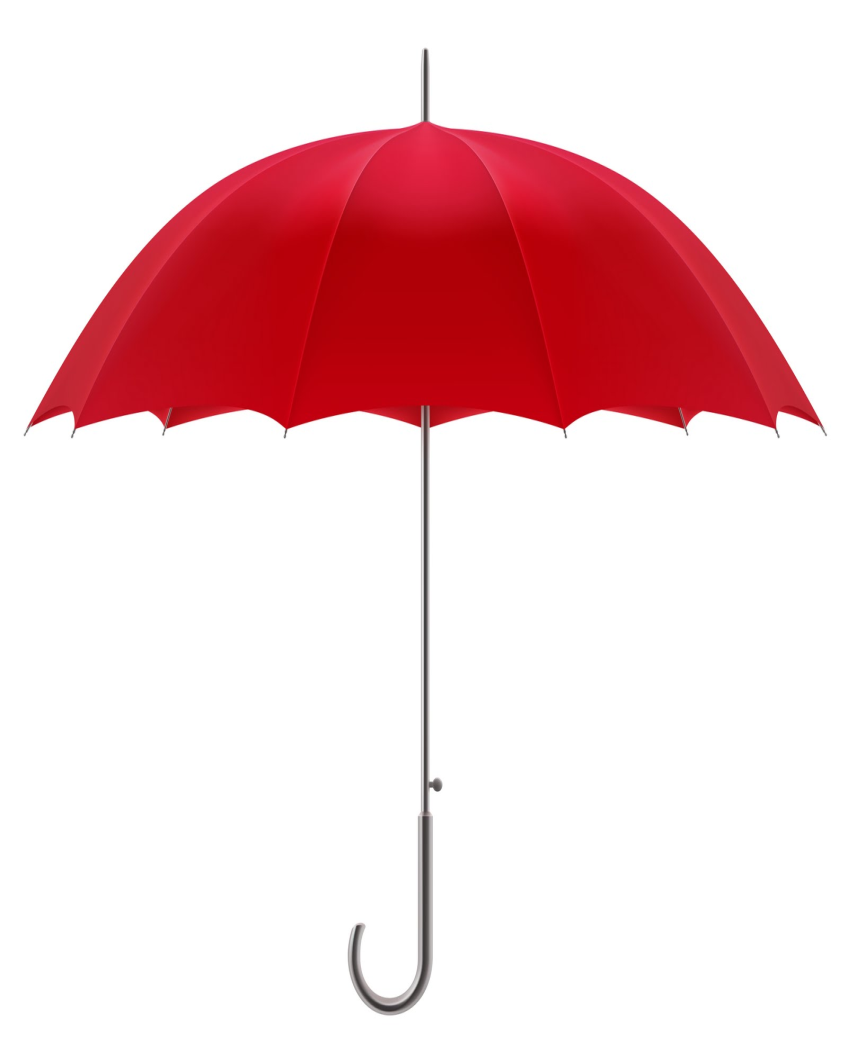 Collaborative Practice
Cultural Humility
Appreciative Inquiry
Solution Focused Questions


Structured Decision Making
Trauma-Informed Practice
Ask the three questions…
Three Questions, Solution Focused Approach; Insoo Kim Berg, Steve de Shazer
Barriers to Successful Progress
Adapted from Florida’s Center for Child Welfare_OAP_PPT_ Retrieved April, 2016 http://centerforchildwelfare.fmhi.usf.edu/preservice/FLTrainingCurr.shtml
Activity
These are specific sources of assessment information relevant to the Wilson family.
Let’s Review Wilson Family Progress
When reading the assessment information, ask yourself:Think…
Small Group Activity
LUNCH60 minutes
Updating the Wilson family Case Plan
Complete the SDM Reunification Reassessment Tool (pages 48-50).
Small Group Activity
Example of a S.M.A.R.T. Objective
CWS/CMS drop-down menu: Protect child from physical abuse
Revised case plan objective: Alana agrees to show she will not permit others to physically abuse her child. 

Alana agrees to list in detail the warning signs, triggers, and/or things that led to her child getting hurt and/or prevented her from protecting her child from abuse in the past.
Alana agrees to describe and demonstrate at least five things she will do to protect her child if the person who may have abused her child is around the child and is starting to get upset with him.
Alana agrees to call a member of her local support network at a moment’s notice if she or another member of the household starts to get upset with Omar and feels triggered or overwhelmed. One of these people will come over immediately to safely care for Omar and Alejandro.
Wilson family placement plan
Large Group Discussion
BREAK15 minutes
Ongoing Assessment Questions
Adapted from Florida’s Center for Child Welfare_OAP_PPT_ Retrieved April, 2016 
http://centerforchildwelfare.fmhi.usf.edu/preservice/FLTrainingCurr.shtml
Outcomes
Adapted from Florida’s Center for Child Welfare_OAP_PPT_ Retrieved April, 2016 
http://centerforchildwelfare.fmhi.usf.edu/preservice/FLTrainingCurr.shtml
Is the Permanency Goal still Appropriate?
Adapted from Florida’s Center for Child Welfare_OAP_PPT_ Retrieved April, 2016 
http://centerforchildwelfare.fmhi.usf.edu/preservice/FLTrainingCurr.shtml
Small Group Activity
Large Group Report Out
Putting It All Together:  Personal Learning Plans
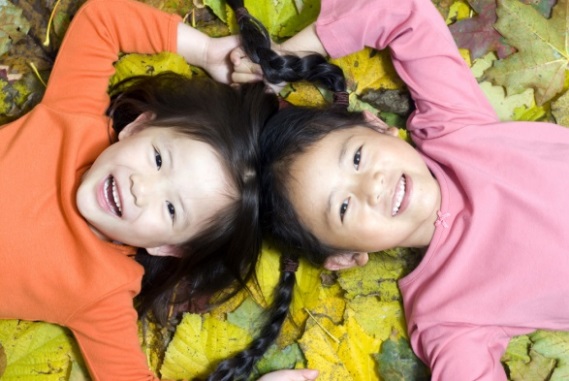 Wrapping UP….What are you excited to do?
Please complete your evaluations
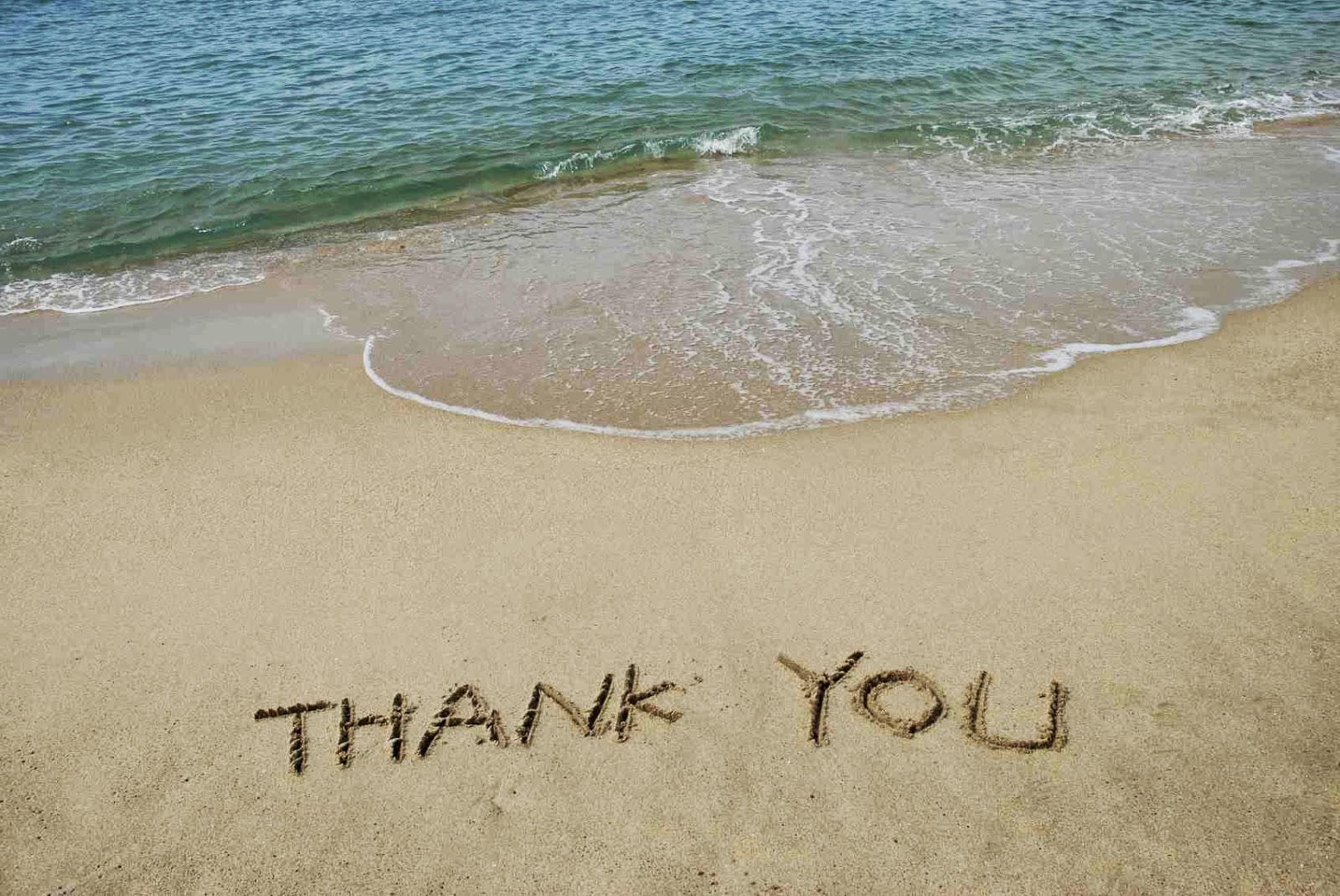